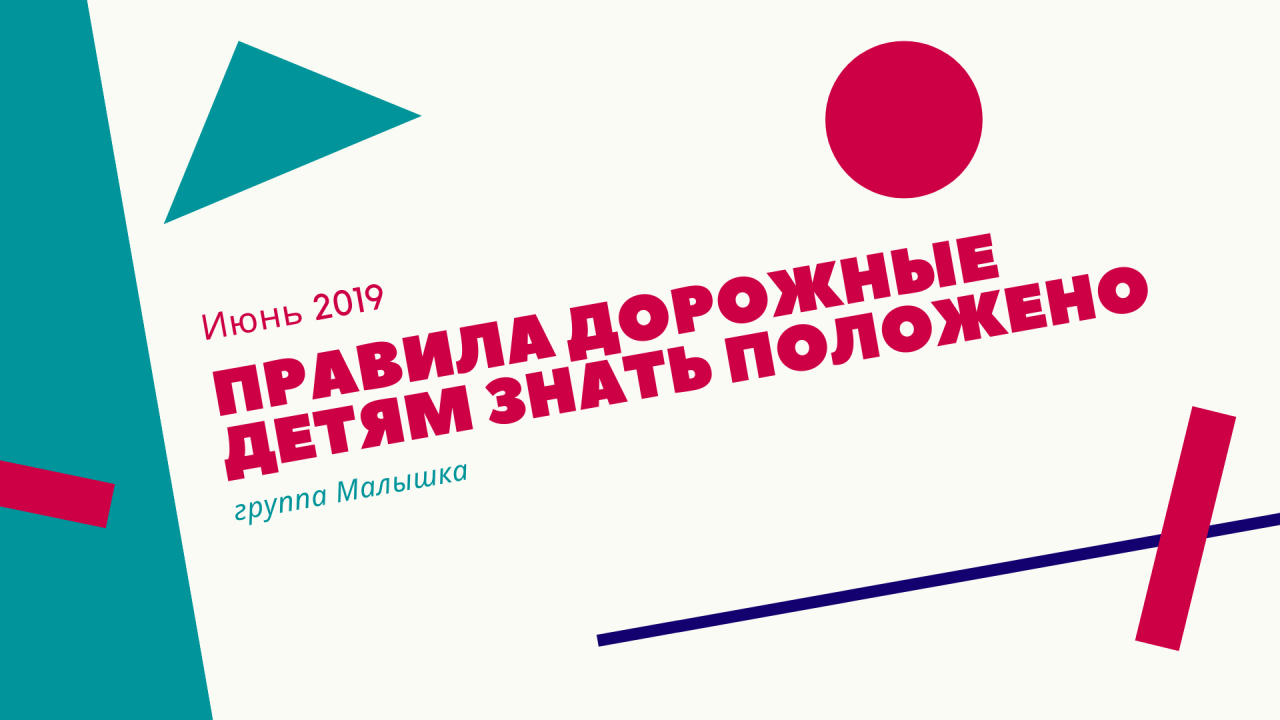 МБДОУ № 6 «Центр развития ребенка - детский сад»
г. Кингисепп  Ленинградская обл.
ранний возраст  (2-3 года)
Воспитатель  Захарова Татьяна Тихоновна
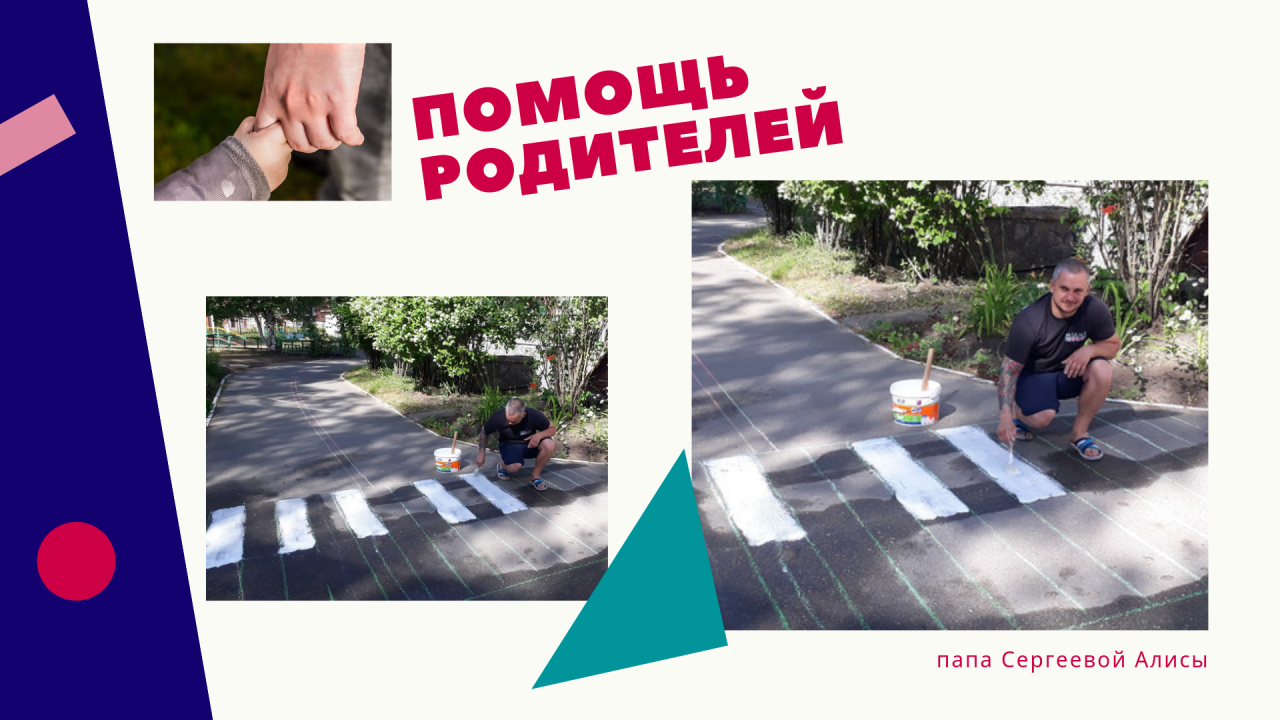 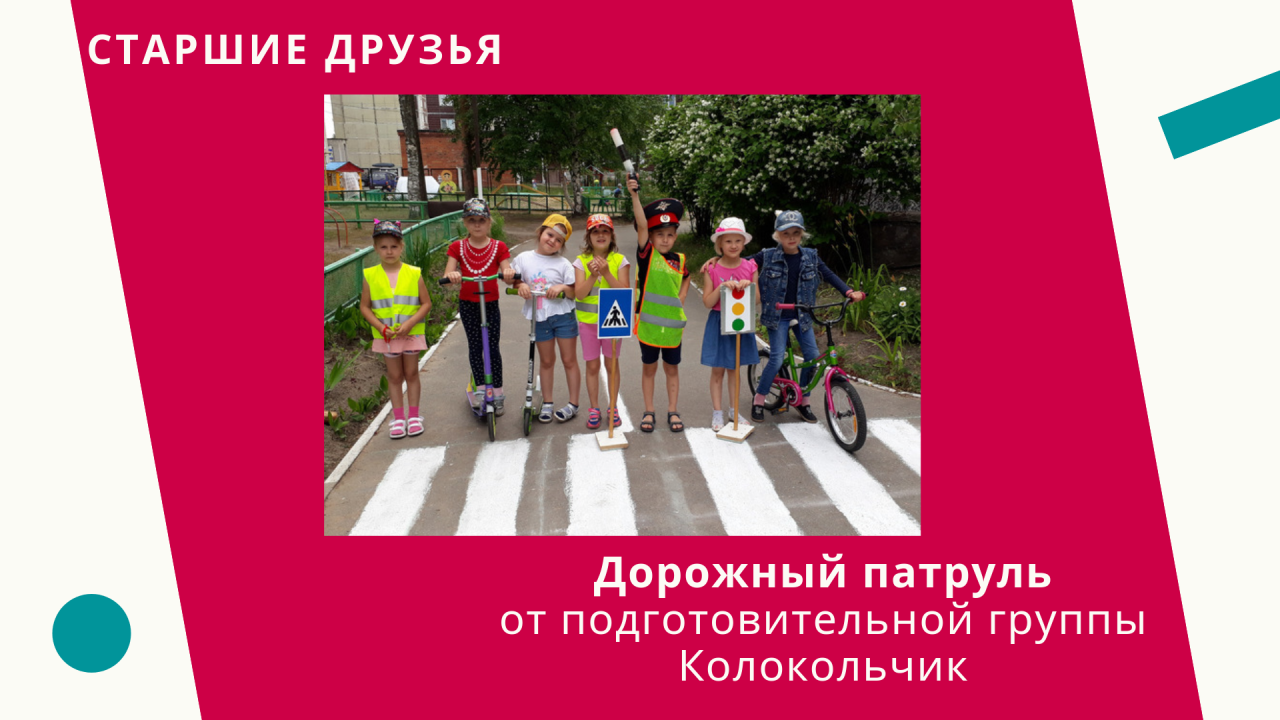 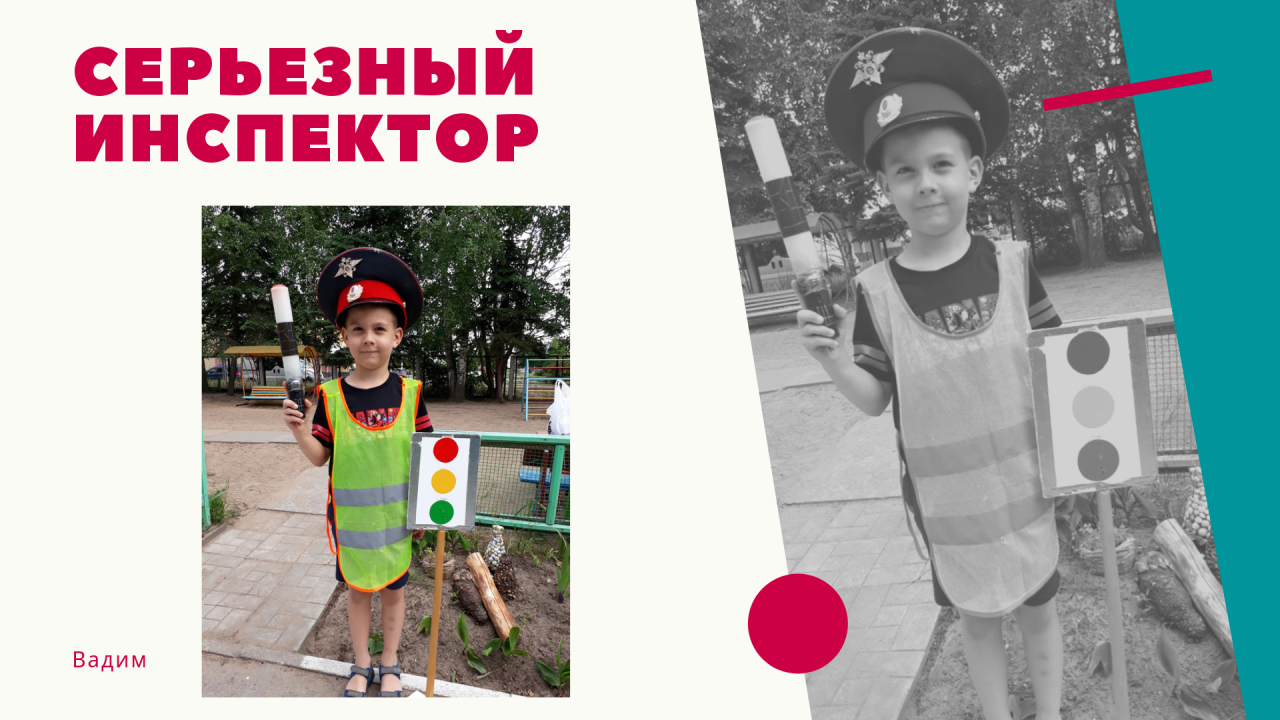 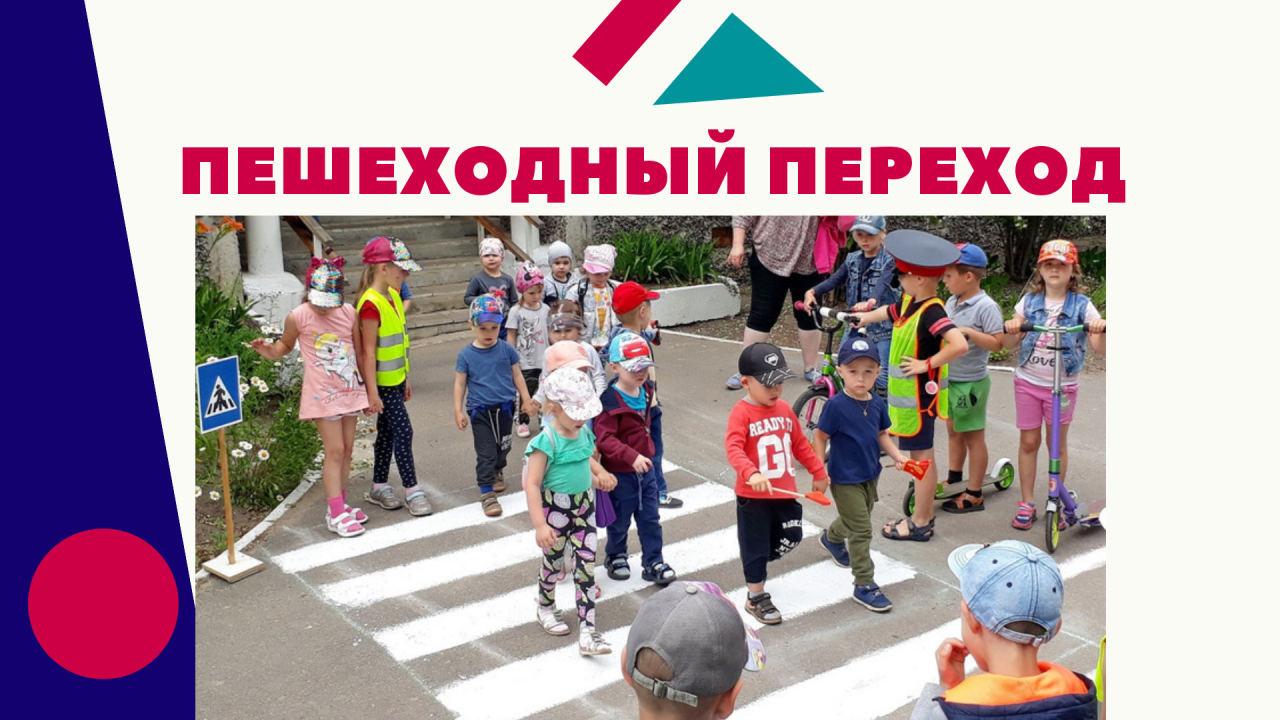 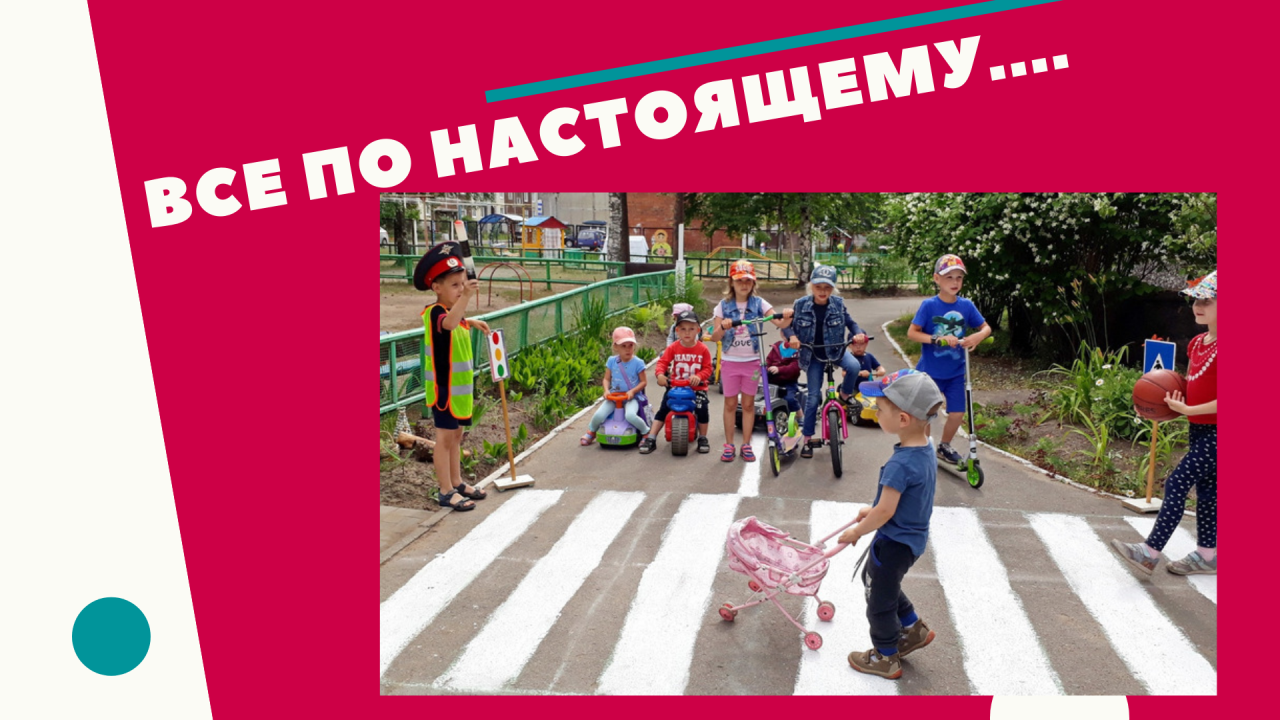 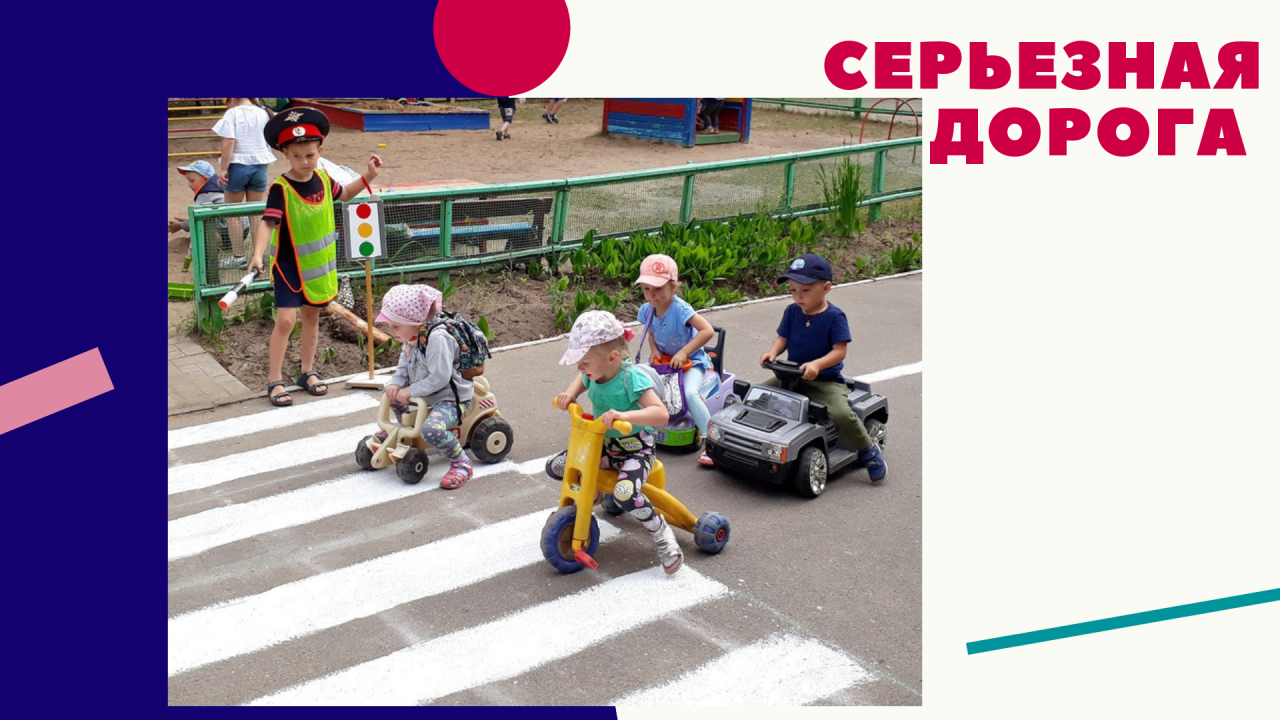 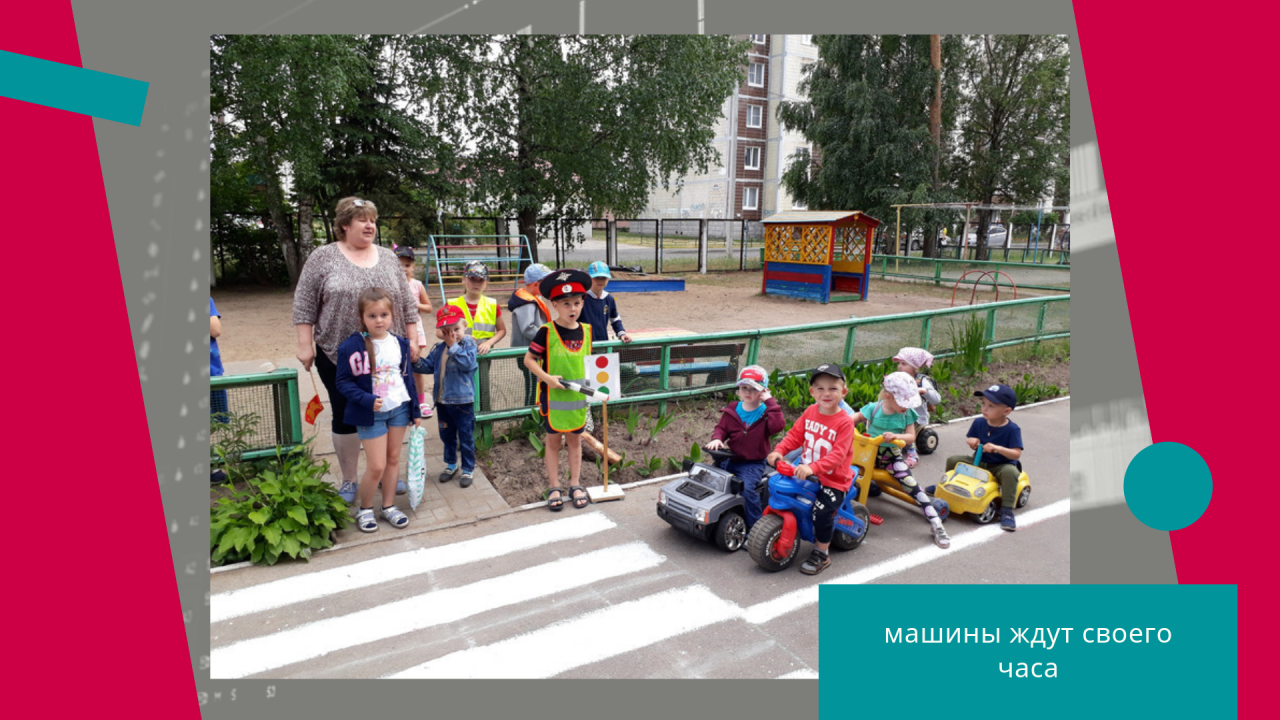 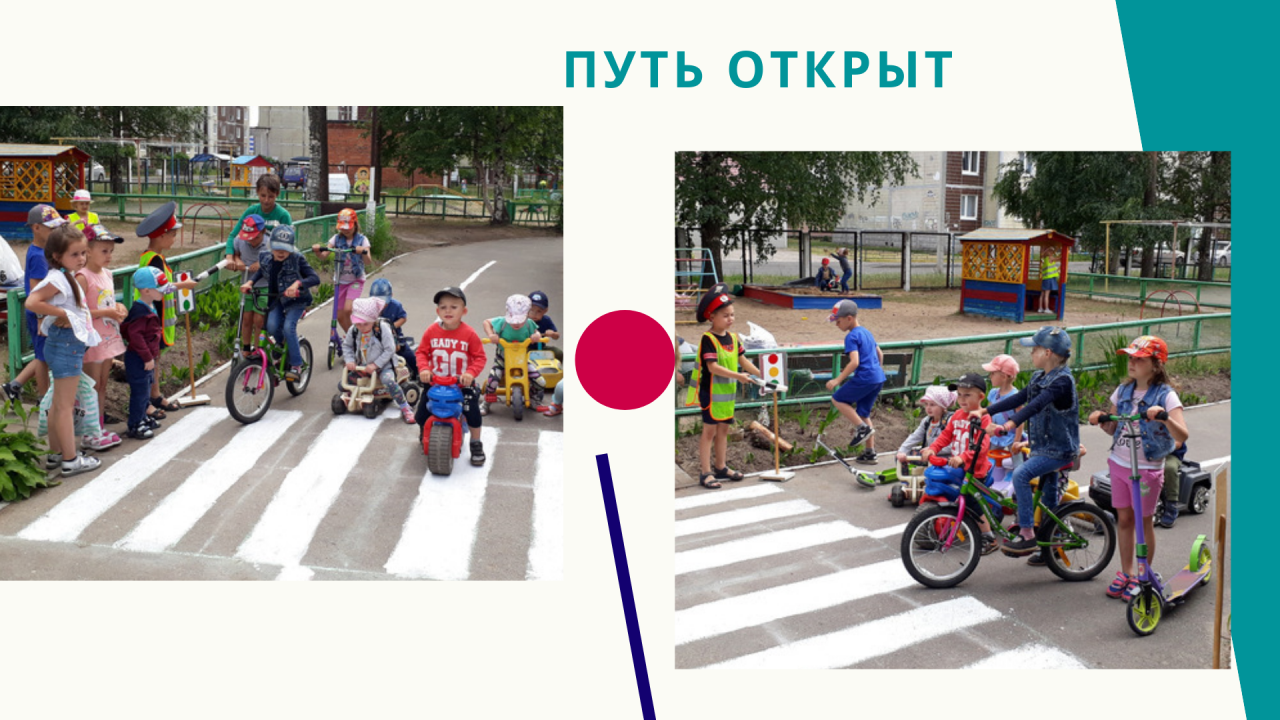 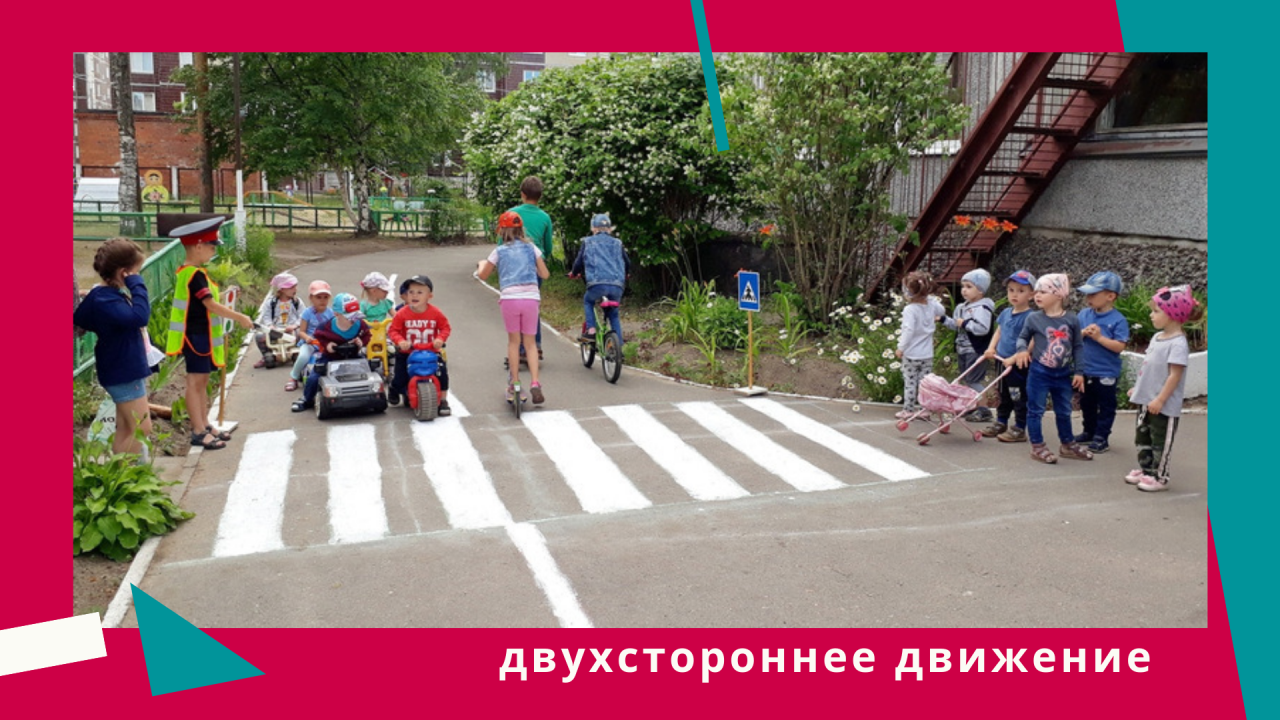 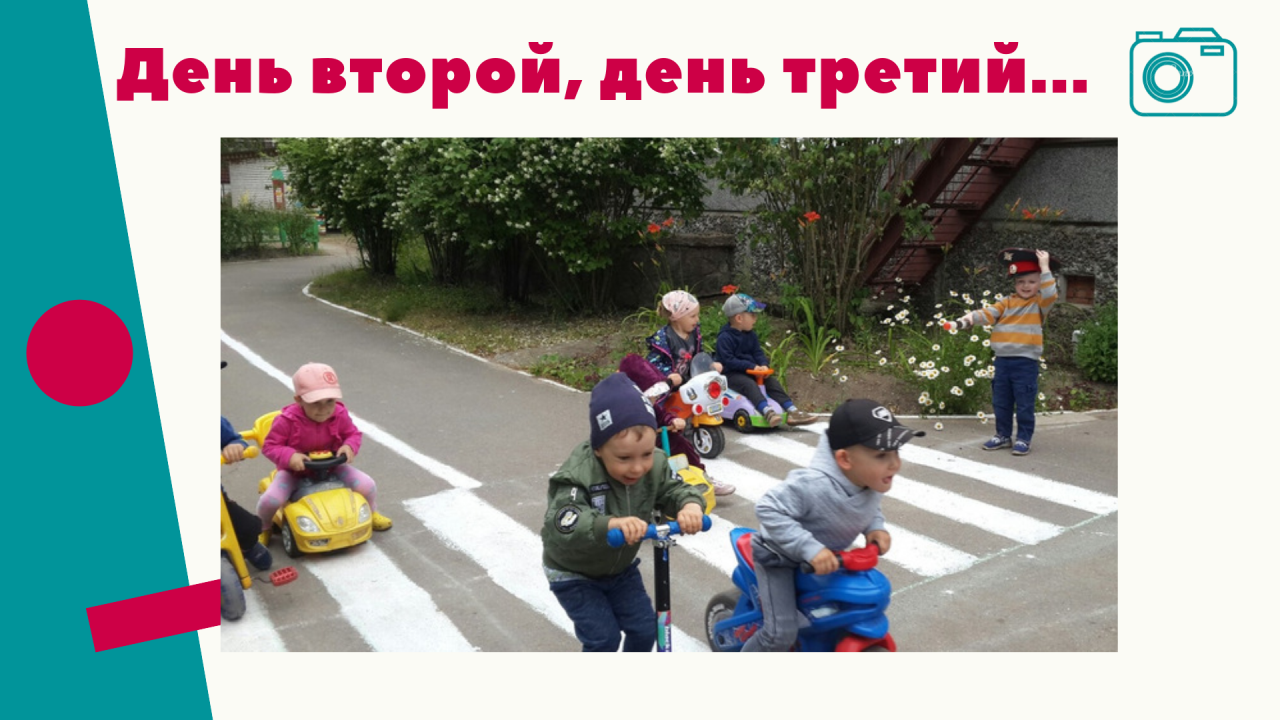 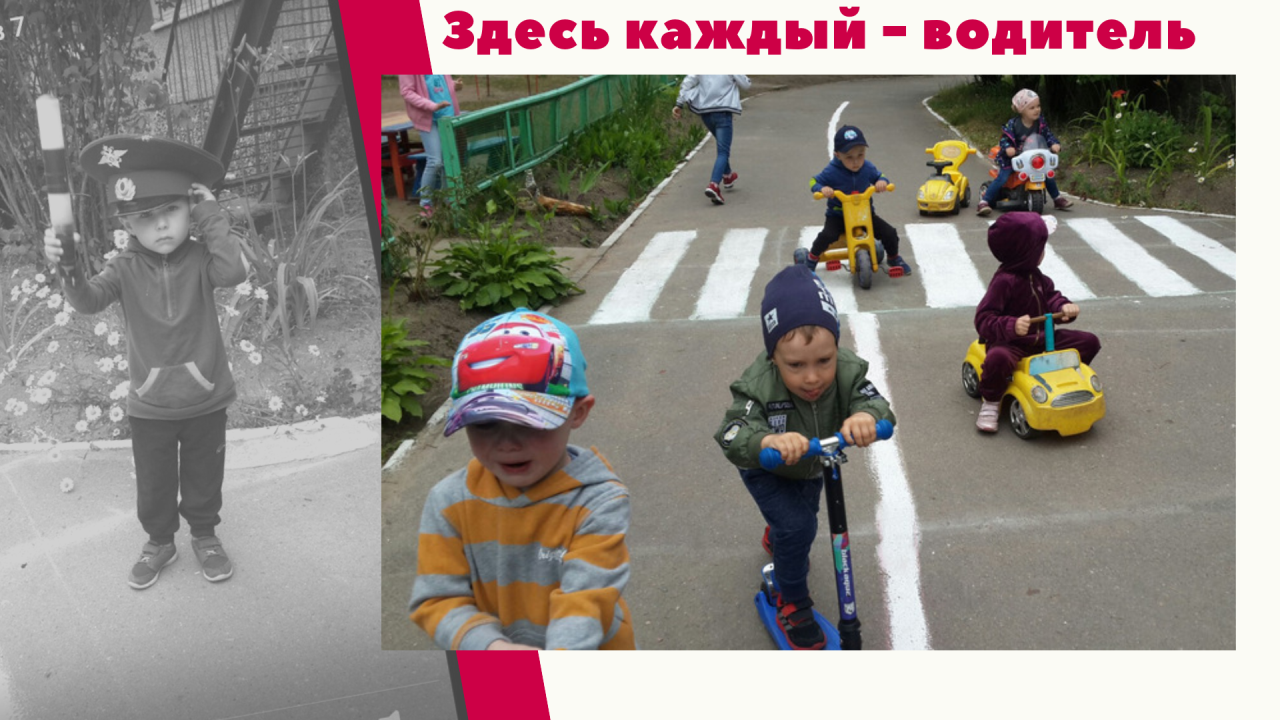 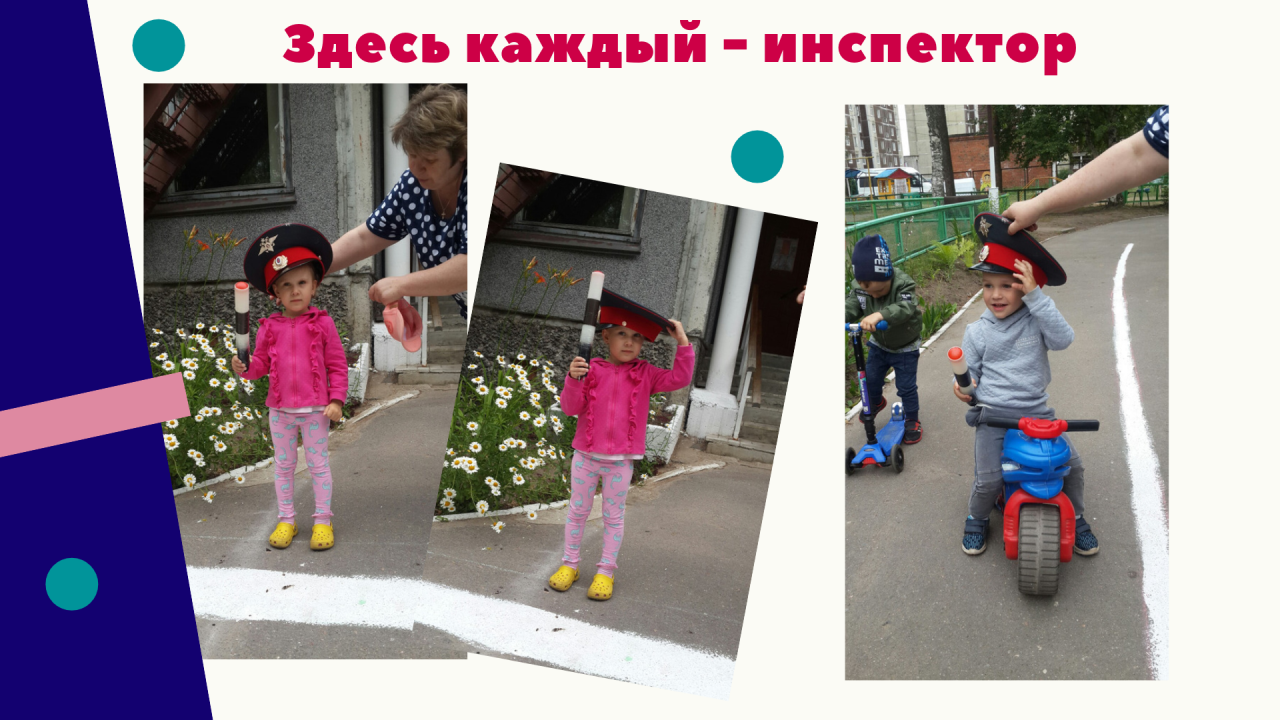 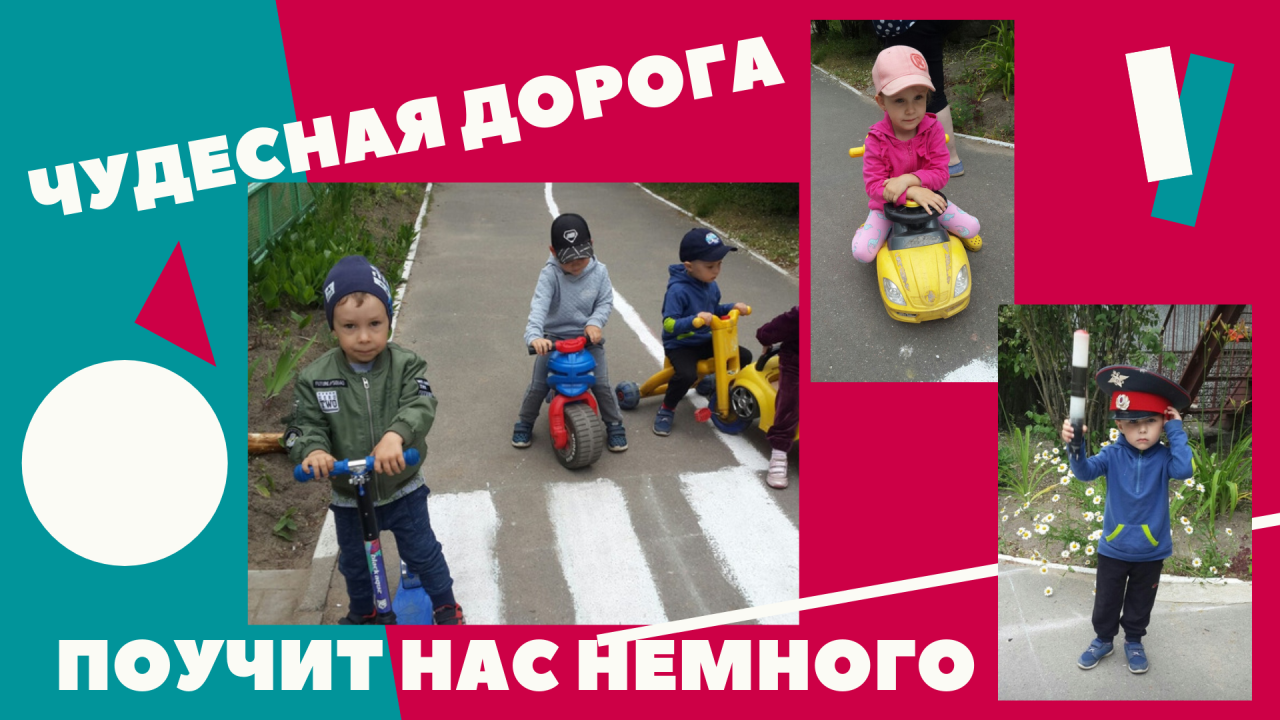